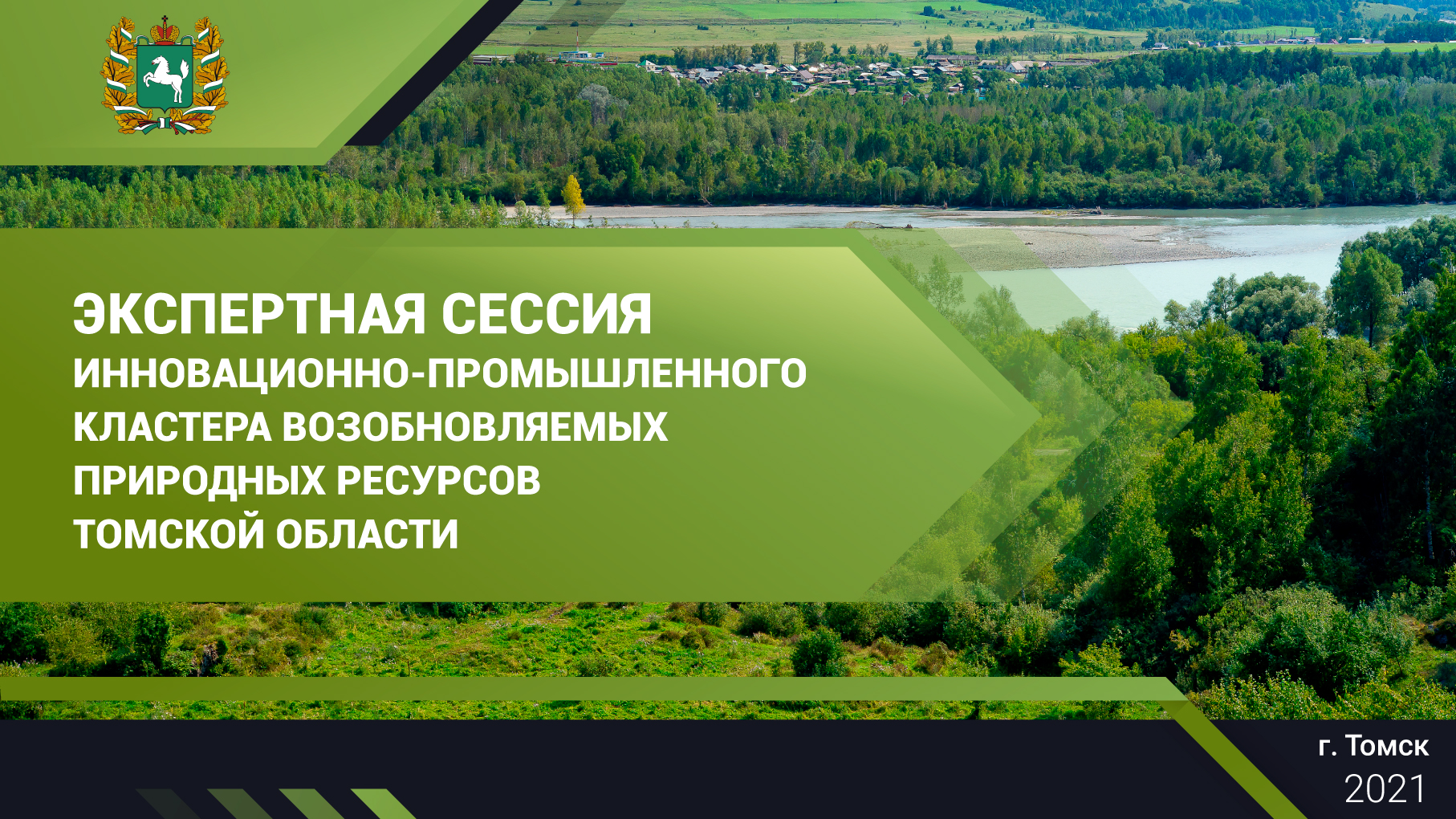 Положительный опыт поддержки 
отрасли дикоросов. 
Финансовые и нефинансовые механизмы
Томская область
РЕСУРСНЫЙ ПОТЕНЦИАЛ  НЕДРЕВЕСНОГО ДИКОРАСТУЩЕГО СЫРЬЯ
РЕСУРСЫ ОСНОВНЫХ  ВИДОВ ДИКОРОСОВ,
тыс. тонн
ХВОЙНАЯ  БИОМАССА,
тыс. тонн
РЕСУРСЫ  ЛЕСНЫХ ЯГОД,
тыс. тонн
23,9%	7,3%
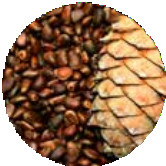 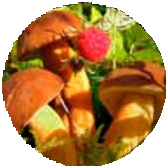 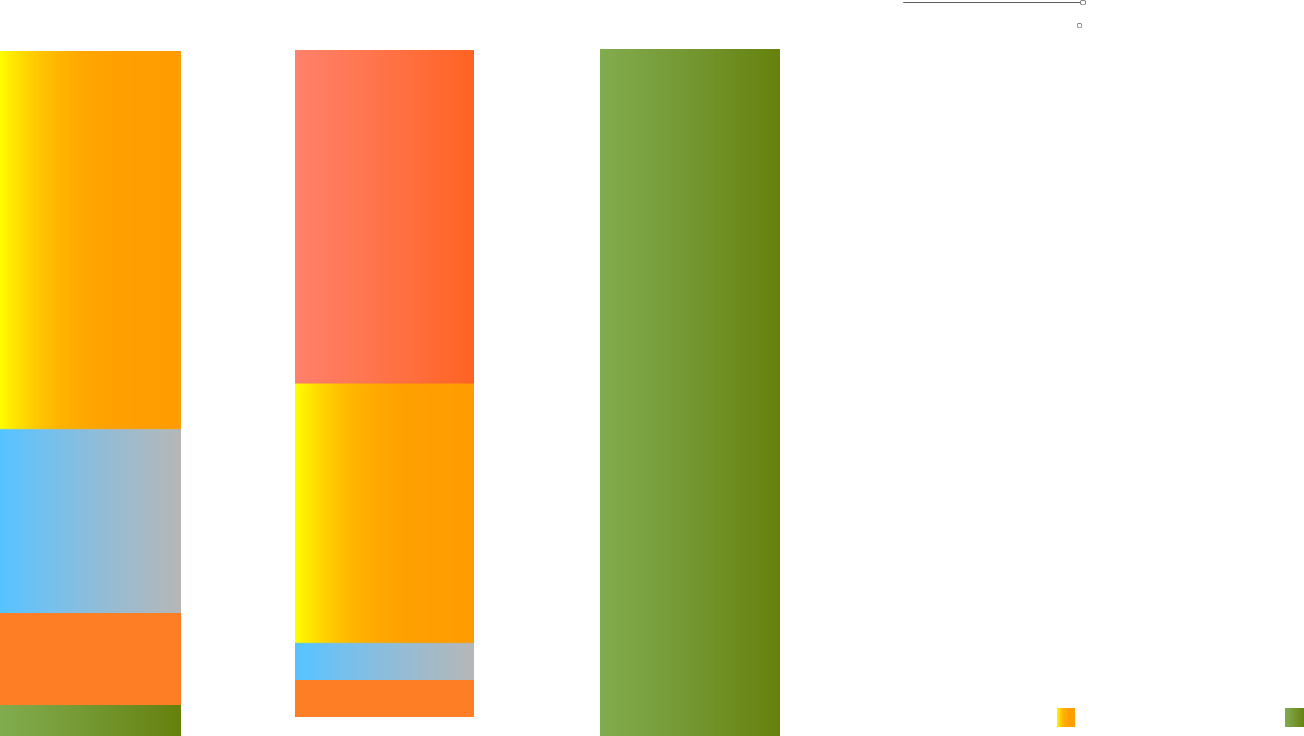 ягода
орех
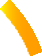 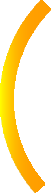 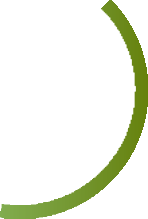 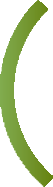 26,1%  	  40,0%
xвoйнaя  лaпкa
40,0
990,0
175,0
кeдpoвый  opex
чepникa
КEДPOВЫЙ  OPEX
ГPИБЫ
5,6%                                              2,9%
итого
300,0
итого
итого
82,0
990,0
грибы
чага
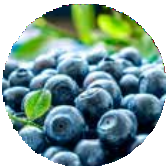 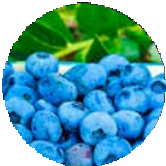 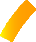 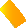 13,8%                                            5,6%
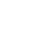 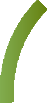 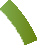 ГOЛУБИКA
ЧEPНИКA
36,0
гoлy6икa
2,2%                                               5,6%
ягoдa
82,0
66,0%                                              9,1%
КЛЮКВA
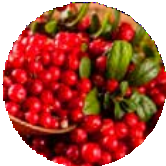 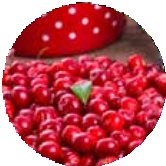 БPYCНИКA
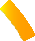 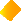 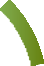 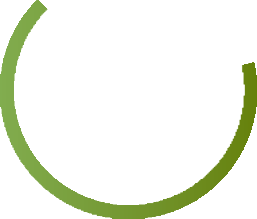 гpи6ы
12,0
2,6
клюквa
2,5
бpycникa
43,0
доля ресурсов  в России
доля ресурсов
в Сибирском регионе
лeк.тpaвы
1,2
мaлинa
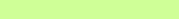 Источник: «Недревесные растительные ресурсы России» НИА-Природа, Москва, 2005 г.
ОРГАНИЗАЦИОННО-ПРАВОВЫЕ МЕХАНИЗМЫ ОТРАСЛИ
Стратегия социально-экономического  развития Томской области до 2030 г.
Государственная программа "Развитие сельского хозяйства, рынков сырья и продовольствия в Томской области" на 2020-2024 гг.
Программа «Развитие инновационно-промышленного кластера возобновляемых природных ресурсов Томской области до 2025 года»
Концепция создания инновационного  территориального центра «ИНО Томск» 
Закон Томской области №205-03 «Об установлении порядка заготовки пищевых лесных ресурсов и сбора лекарственных растений гражданами для собственных нужд на территории Томской области»
Постановление Администрации Томской области от 25.08.2020 № 412 а «Об утверждении Порядка предоставления субсидий на возмещение части затрат, связанных с реализацией бизнес-проектов, направленных на развитие сферы заготовки и переработки дикорастущего, пищевого сырья в Томской области»
ягода
орех
грибы
чага
ОТРАСЛЕВАЯ СХЕМА ПРОМЫШЛЕННОЙ  ЗАГОТОВКИ ПЕРЕРАБОТКИ ДИКОРОСОВ
ЗАГОТОВИТЕЛЬНЫЕ 
КОМПАНИИ
СБОРЩИКИ (население)
ПЕРЕРАБАТЫВАЮЩИЕ 
КОМПАНИИ
ГЛУБОКАЯ ПЕРЕРАБОТКА
ПОТРЕБИТЕЛИ
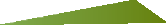 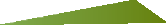 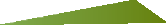 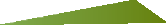 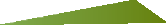 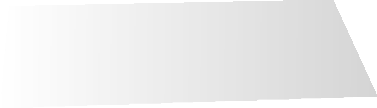 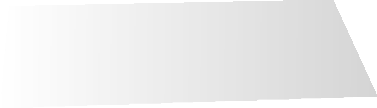 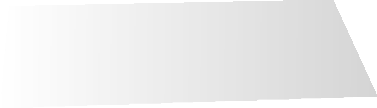 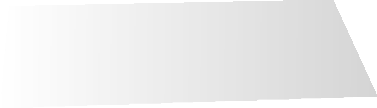 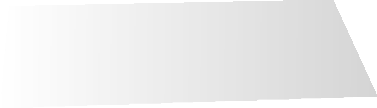 ягода
орех
приемные пункты
пищевые предприятия
инновационные компании
сортировка
заморозка
сушка
накопление
хранение
промышленный  сбор
полипренолы
ропрен
субстанции
кормовые добавки
ароматизаторы
фитопродукция
вина
соки
напитки
варенье
джемы
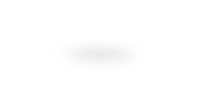 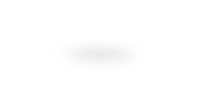 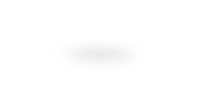 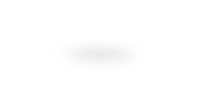 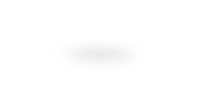 растительная консервация
кондитерские изделия
начинки
кедровое масло
концентраты
чай «Таежный сбор»
функциональные продукты
соки с пектином, инсулином
термостабильное желе
кедровое молочко
сухие соки и нектары
клеточные соки из пихты, чаги
биоэффективы
кондитерская промышленность
напитки, соки
молочная промышленность
виноделие
сельское хозяйство
косметологи
фармацевтика
торговля
экспорт
домохозяйства
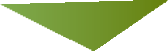 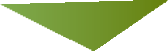 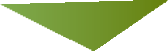 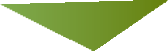 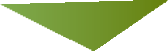 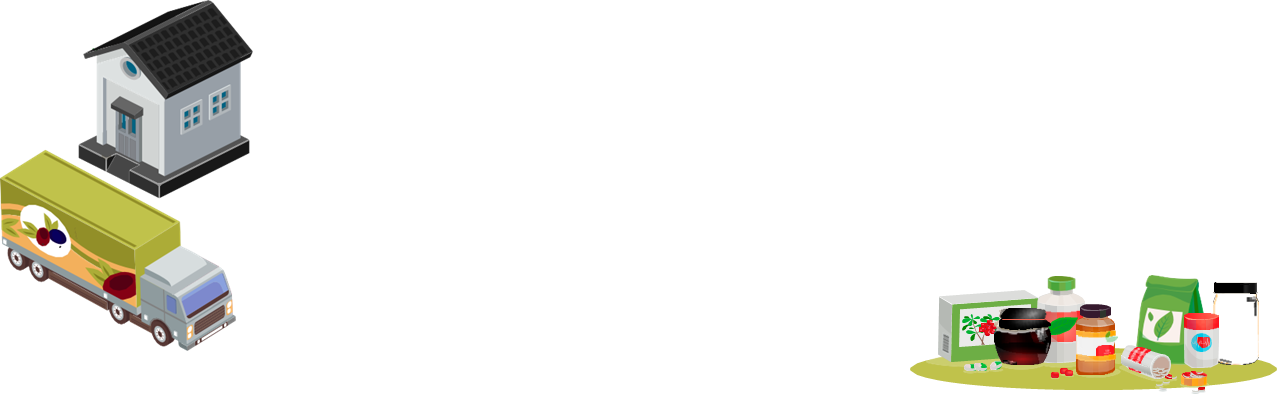 грибы
чага
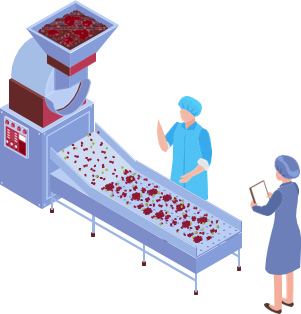 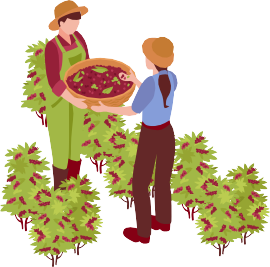 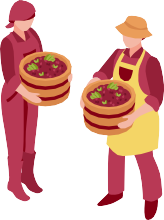 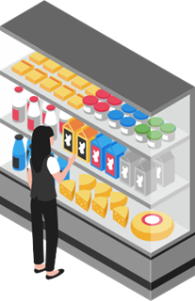 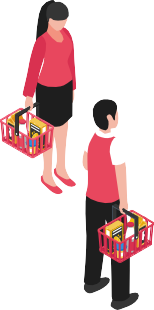 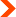 30%
доля инновационной продукции
в общем объеме переработки
14
муниципальных
образований
174
стационарных
пунктов
до 100     34
мобильных
пунктов
38-70 тыс.
человек
компании промышленной  переработки
ВЕДУЩИЕ КОМПАНИИ РЕГИОНА
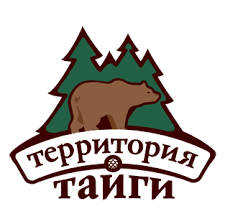 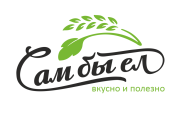 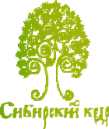 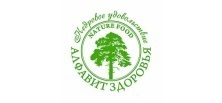 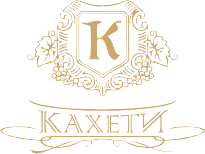 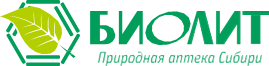 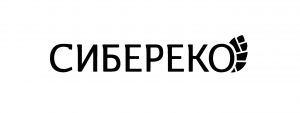 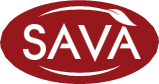 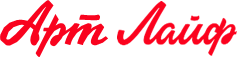 РАЗВИТИЕ ЗАГОТОВКИ и ПЕРЕРАБОТКИ ДИКОРАСТУЩЕГО СЫРЬЯ
хвойная  лапка
1163 тонн
ягода
орех
4230 тонн
2166 тонн
грибы
чага
803 тонн
131 тонн
сосновая  шишка
25 тонн
лекарственные  растения
675 тонн
Иван-чай
185 тонн
9378 тонн
заготовлено в 2021г.
* 10 МЕСЯЦЕВ 2022
ПРОИЗВОДСТВО И ЭКСПОРТ ПРОДУКЦИИ ИЗ ДИКОРАСТУЩЕГО СЫРЬЯ
ПРОМЫШЛЕННОЕ ПРОИЗВОДСТВО ПРОДУКЦИИ В 2021 ГОДУ
ЭКСПОРТ 2021 ГОДА
27 стран мира
23100 тонн                   о к о л о 12%
составляет
кедровый орех 


          ягодные нектары,
          джемы, варенья


         облепиховый сок 

         мороженое   «Таежное»

        
          кедровое молочко

          облепиховое масло



           ремесленные вина
продукция из дикоросов  в общем объеме выпуска  пищевой продукции
реализовано промышленной  продукции
ЕЖЕМЕСЯЧНО ПРОИЗВОДИТСЯ
725 тонн  кондитерских  начинок, кремов
145 тонн  джемов,  повидла
41 тонна варенья из  лесных ягод
160 тонн  соков,  нектаров
тонн
34 тыс. дкл.  ремесленных  вин из  сибирских ягод
3,1 тонны  клеточный  сок пихты,  хвойных  субстанций
6,5 тонн  ферменти-  рованного  чая
30 тонн  кондитерских  изделий
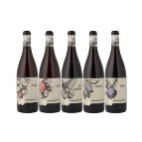 ГОСУДАРСТВЕННАЯ ПОДДЕРЖКА РАЗВИТИЯ ОТРАСЛИ
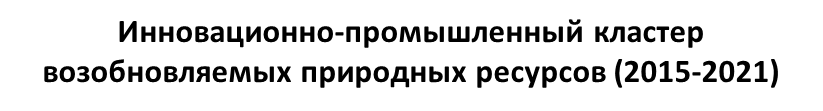 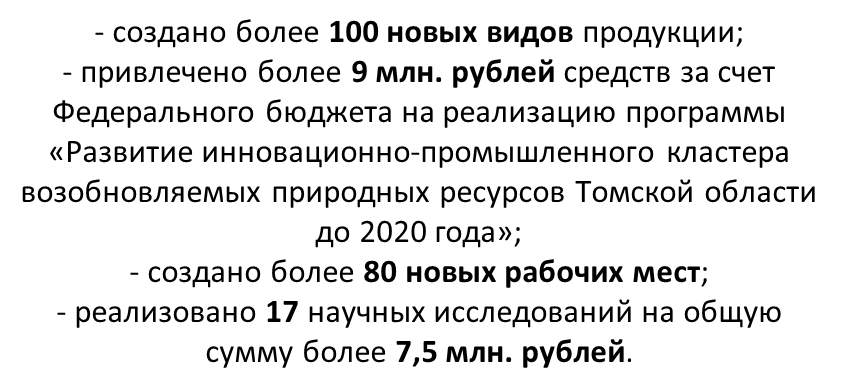 ягода
орех
грибы
чага
РЕГИОНАЛЬНЫЕ МЕРЫ ПОДДЕРЖКИ 
ОТРАСЛИ 2015-2022
3 млн. руб. на 1 проект
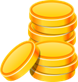 Субсидии на возмещение части затрат, связанных с реализацией бизнес-проектов
49,5млн. руб.  - 48 проектов
ПОПУЛЯРИЗАЦИЯ И ПРОДВИЖЕНИЕ «ДИКОРОСОВ» В ТОМСКОЙ ОБЛАСТИ
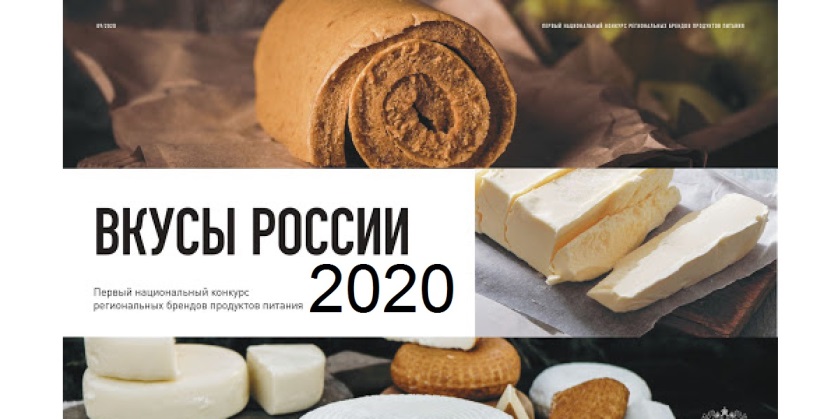 Коллективные экспозиции  Томской области на международных выставках «ПРОДЭКСПО», «Золотая осень», «SIAL»

2-е место на конкурсе «ВКУСЫ РОССИИ» -Томское кедровое молочко

Конкурс на региональный бренд Томской области - «Торт Томск» с использованием жимолости и кедрового ореха

Дни жимолости в Томской области
ягода
орех
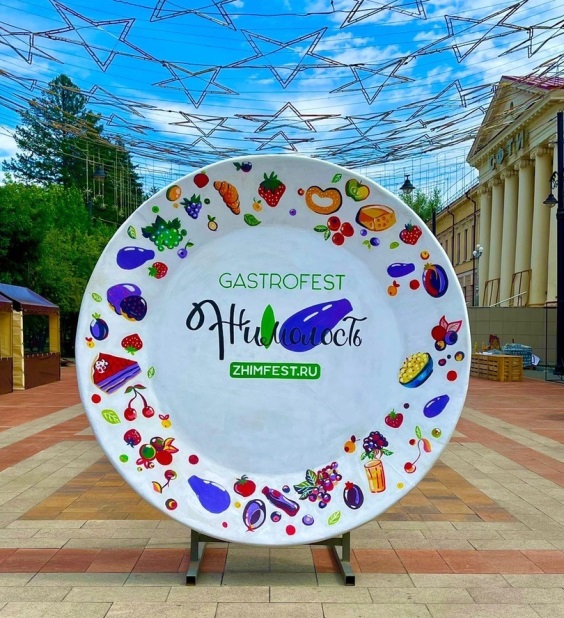 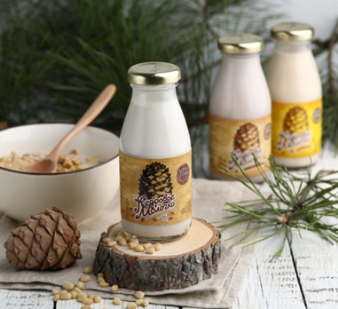 грибы
чага
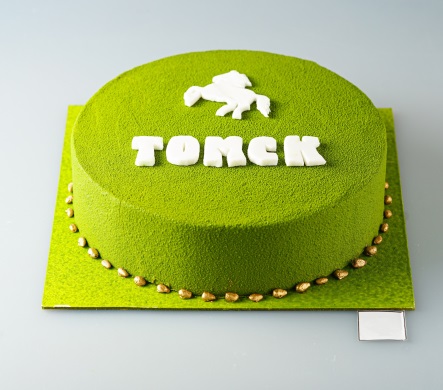 2- е место КЕДРОВОЕ МОЛОЧКО
ПРЕДЛОЖЕНИЯ ПО СОВЕРШЕНСТВОВАНИЮ  ПРАВОВОГО РЕГУЛИРОВАНИЯ СФЕРЫ ЗАГОТОВКИ  И ПЕРЕРАБОТКИ ПИЩЕВЫХ ЛЕСНЫХ РЕСУРСОВ
ЗАГОТОВКА
Легитимировать заготовительную деятельность населения и предпринимателей, используя лесобилеты, патент или подати

Установить порядок приема от населения, в том числе от самозанятого населения, соответствующих лесных ресурсов, добытых ими при промысловой заготовке или заготовке для собственных нужд.
ягода
орех
ПЕРЕРАБОТКА
Расширить перечень получателей в целях  предоставления лесных участков без проведения аукцион

Предусмотреть инвестиционные гранты для предприятий, организующих производство импортозамещающей продукции

Внести лекарственное растительное  сырье в перечень с/х продукции
грибы
чага
ЭКСПОРТ
Ввести дифференцированные таможенные пошлины на экспорт кедрового ореха в зависимости от глубины его переработки вместо лицензирования экспорта. 

Ввести механизм использования закупочных актов, как подтверждающих документов о происхождении сырья, в том числе в целях получения лицензии на экспорт

Разработать порядок немедленного аннулирования квоты на экспорт кедрового ореха в случаях расторжения договора аренды лесного участка.
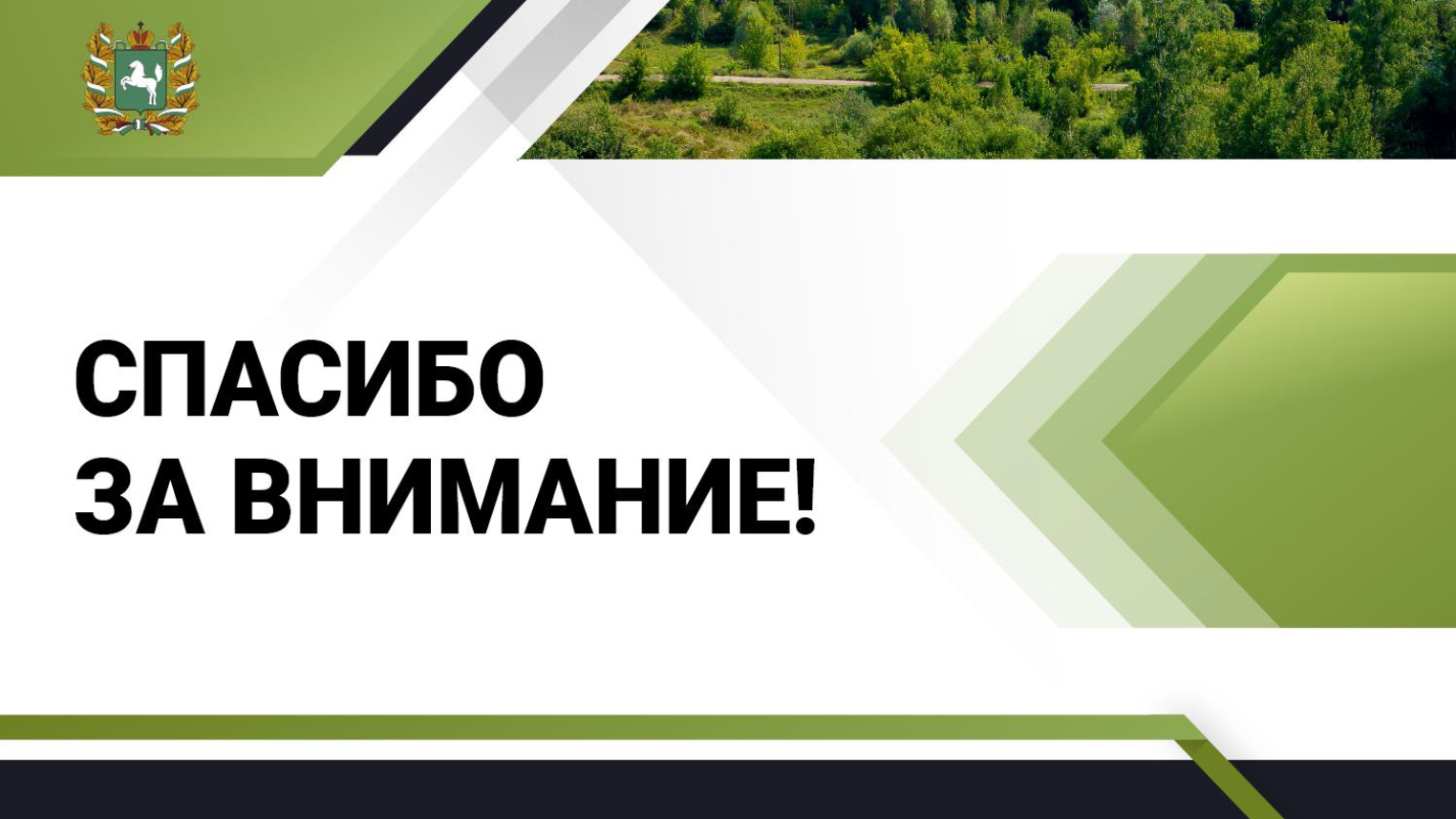 СПАСИБО 
ЗА ВНИМАНИЕ!
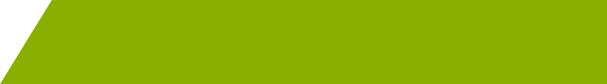 Забавнова Наталия Константиновна – 
начальник Департамента потребительского рынка Администрации Томской области
моб. тел. 8-983-232-73-82, email: zabana@mail.ru